Метеорологическая станция 
города Троицка
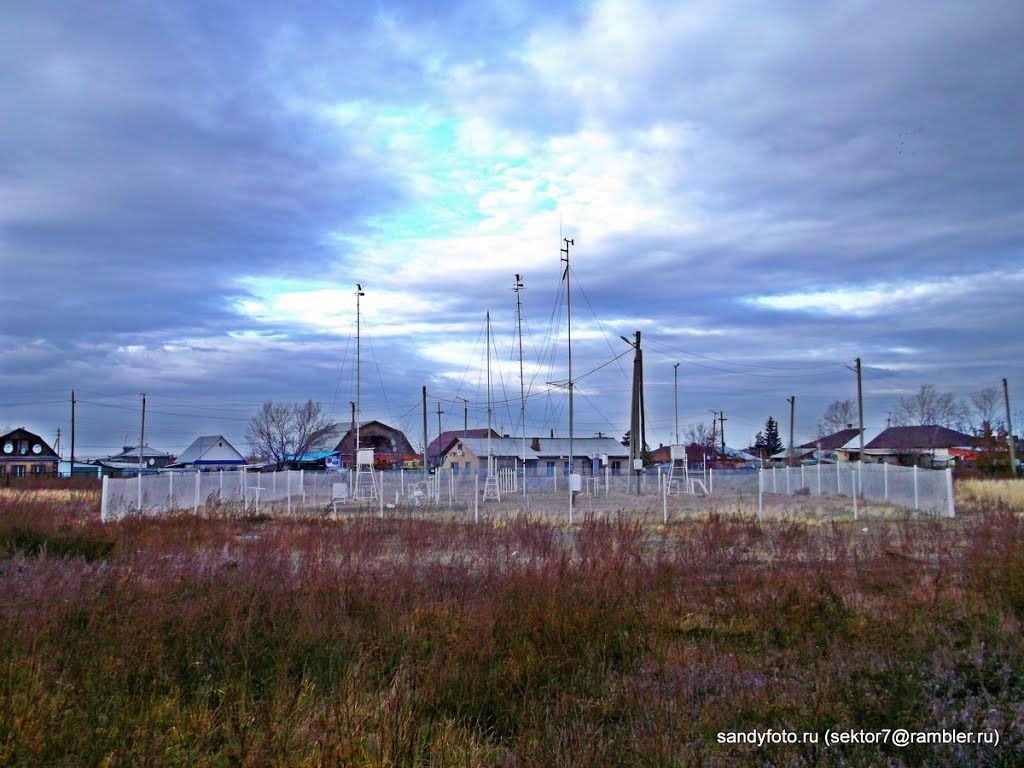 1 декабря 1887 года в городе Троицке при мужской гимназии была организована метеорологическая станция. 
В 1906 году, из-за недостатка в государственном финансировании, наблюдения за погодой были прекращены и возобновились только в 1913 году. На этом же месте, при мужской гимназии, метеостанция продолжала работать до 1922 года. А затем ее перенесли в район вокзала. В 1925 году при Троицком конесовхозе была создана еще одна метеостанция, и до 1933 года метеорологические наблюдения проводились на 2 метеостанциях, а затем их объединили. 
С 1933 года и до начала 1975 года метеостанция располагалась около ветеринарного института. 9 января 1975 года метеостанцию перенесли на западную окраину города, на расстоянии 2,6 км от центра. Здесь, на улице Тони Меньшениной, дом № 1а, она находится и по сей день.
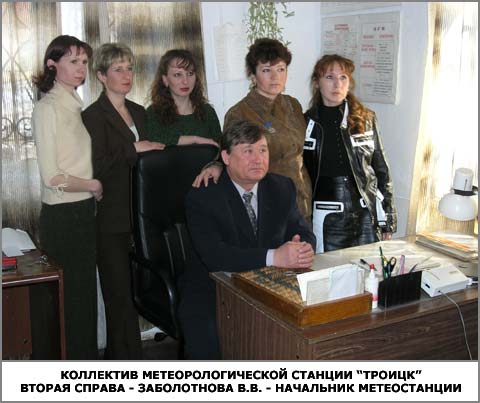 Дежурный персонал метеостанции состоит из 4-5 человек.
Начальник метеостанции Заболотнова В.В. 
(вторая справа)
Каждые 2 часа оперативно наблюдают за погодой и передают сведения в Челябинский областной гидрометцентр. 
Из Челябинска передается информация в Екатеринбург, в Генеральный гидрометцентр. Из Екатеринбурга информация отсылается в Москву. Москва передает информацию в Лондон (Всемирный центр погоды).

В течение всего периода наблюдений за погодой метеослужба развивалась и оснащалась современным оборудованием, измерительными приборами.
Измерительные приборы
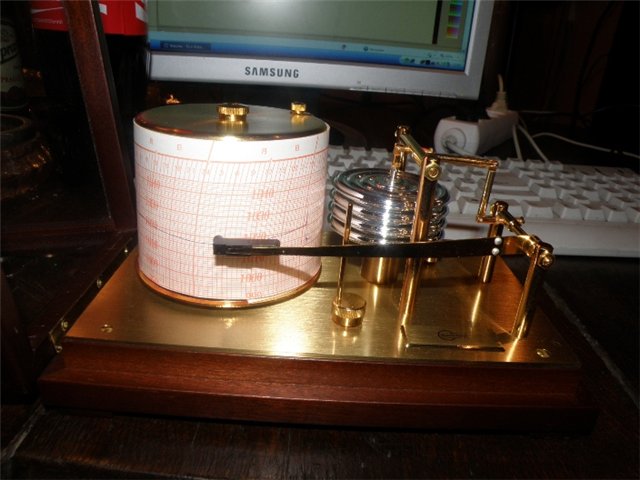 Барограф- служит для регистрации изменений атмосферного давления в течение суток.
Измерительные приборы
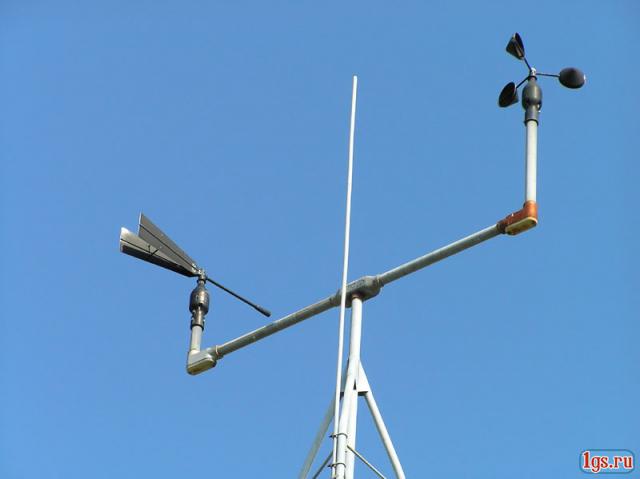 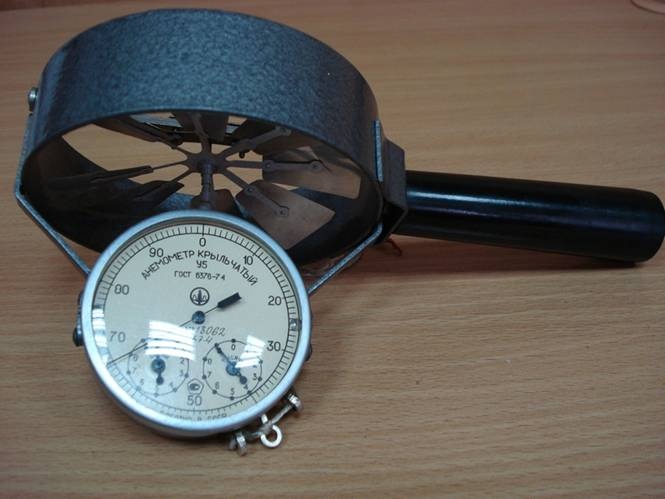 Анемометр- служит для измерения скорости и направления ветра
Измерительные приборы
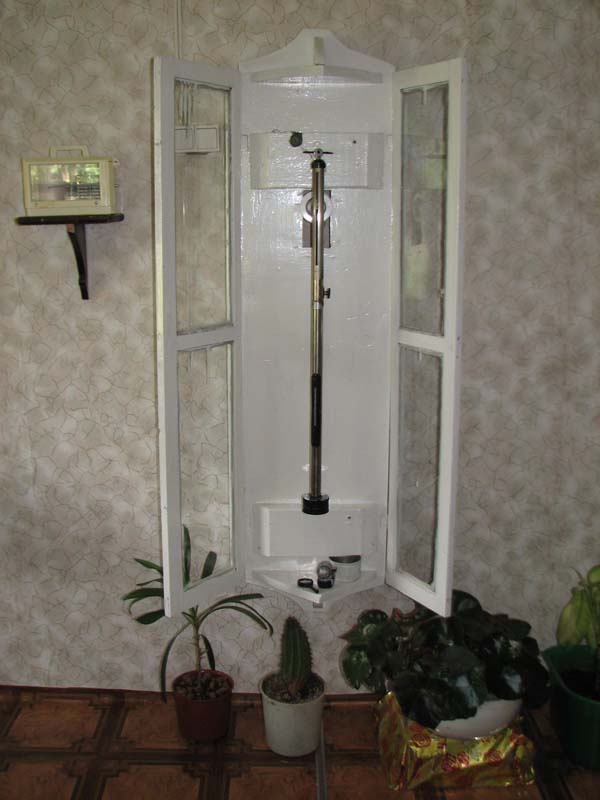 Ртутный барометр-служит для измерения величины атмосферного давления